Chào các em tham gia tiết học  hôm nay
MÔN: Tiếng Việt
LỚP 1
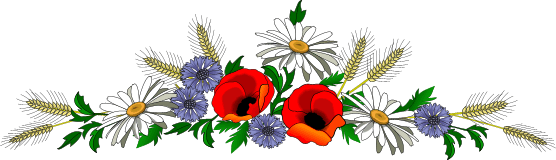 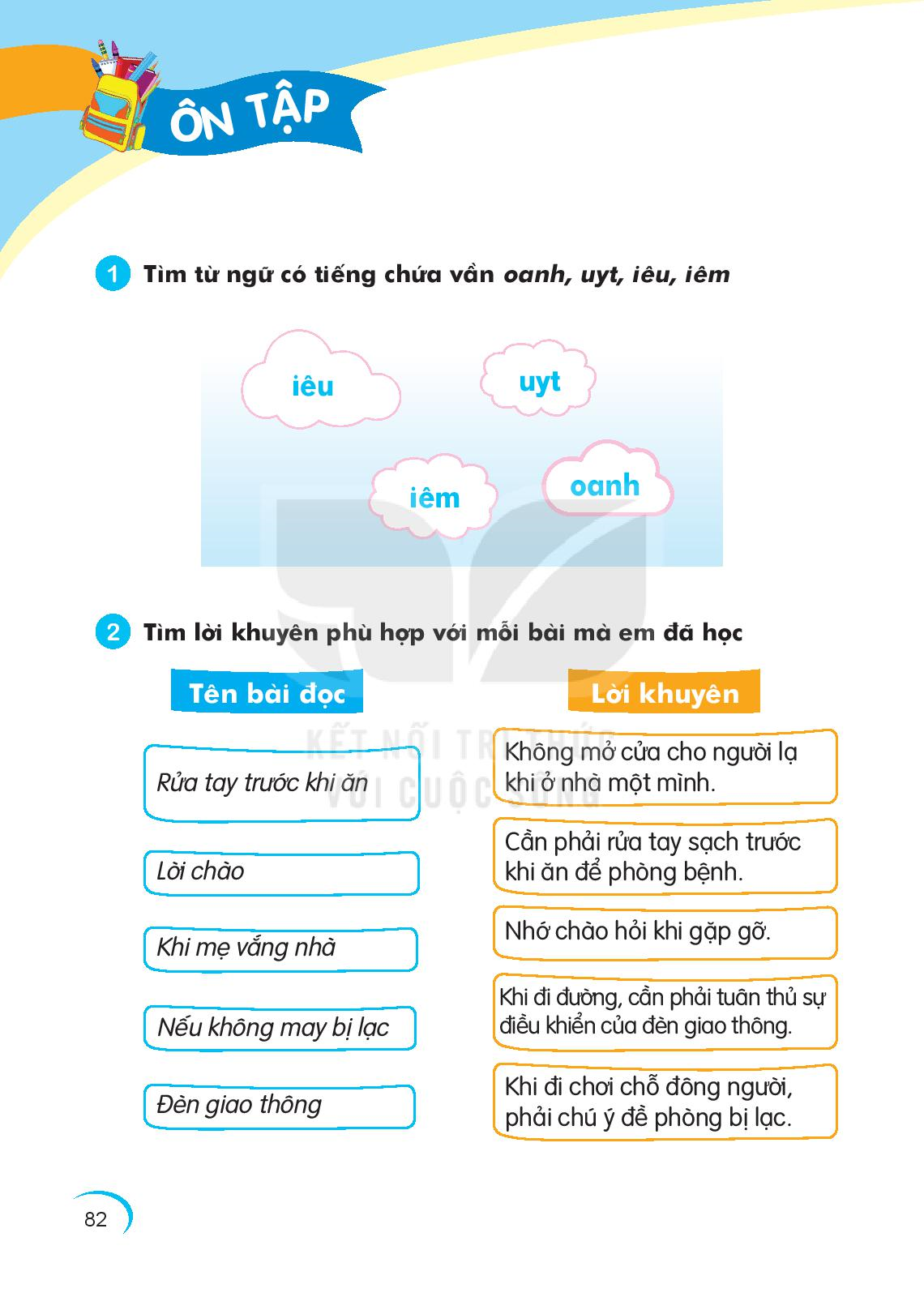 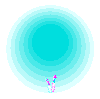 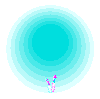 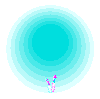 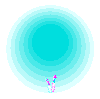 Bạn giỏi quá
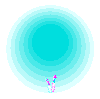 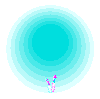 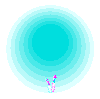 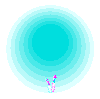 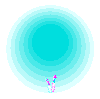 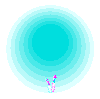 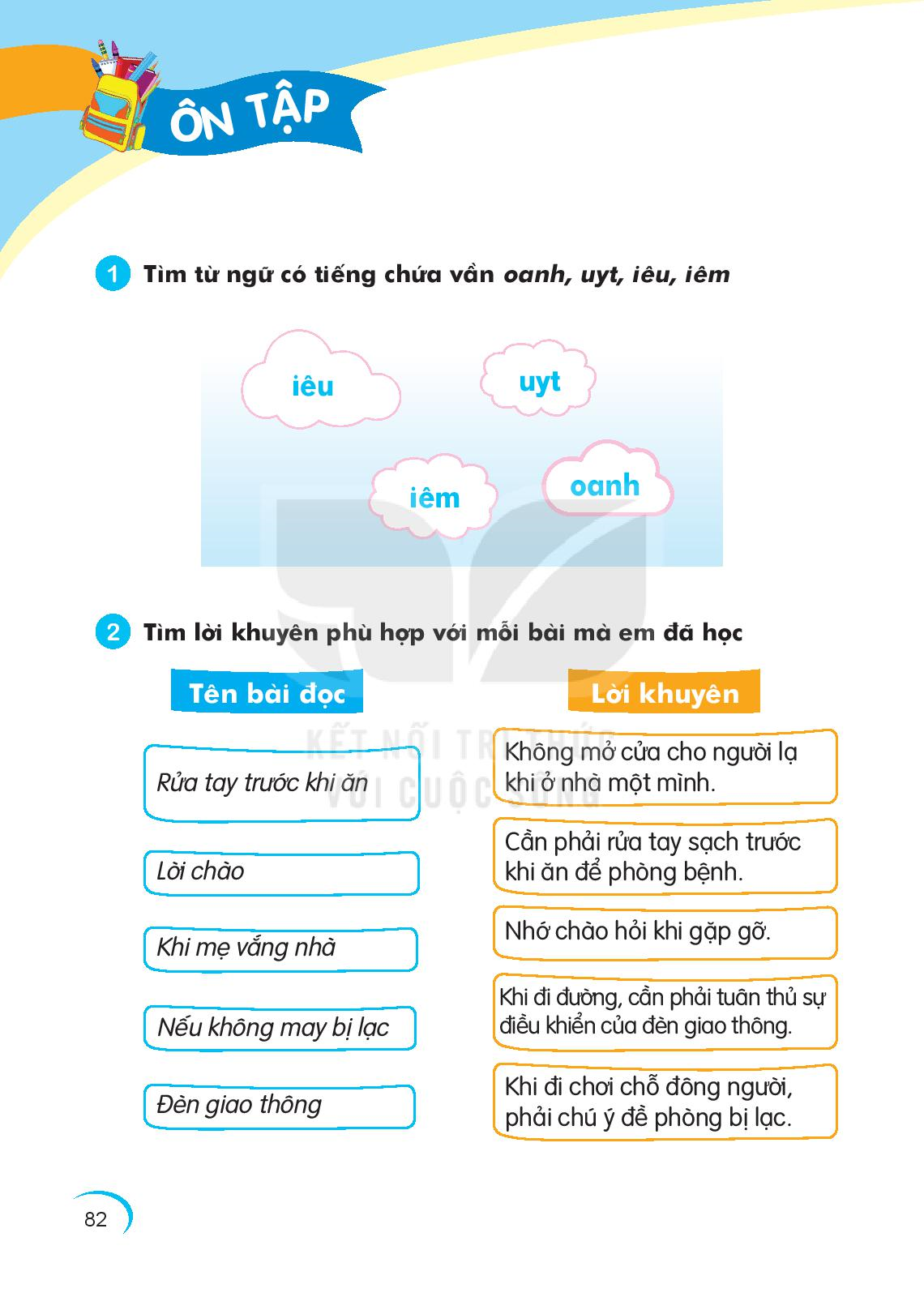 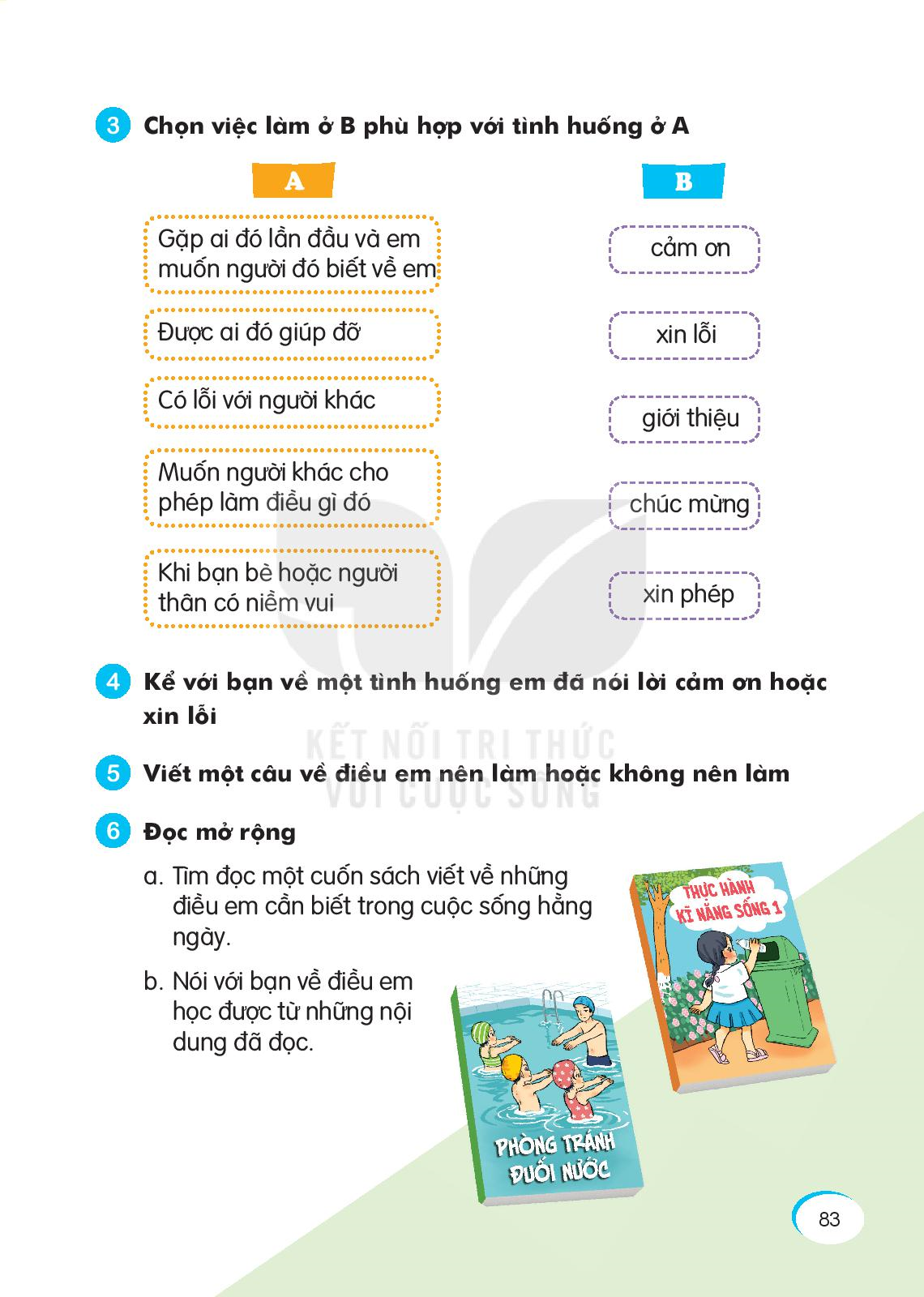 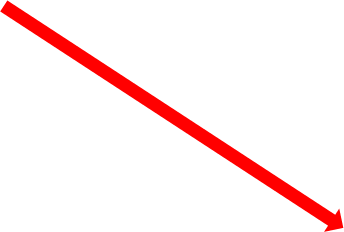 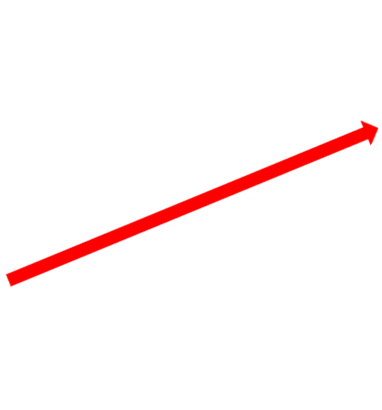 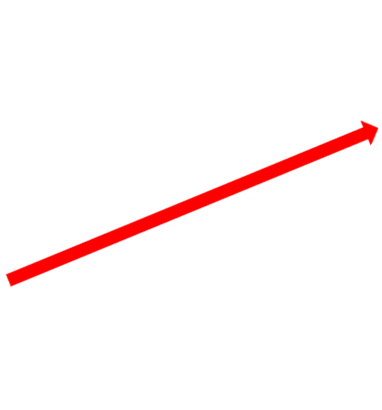 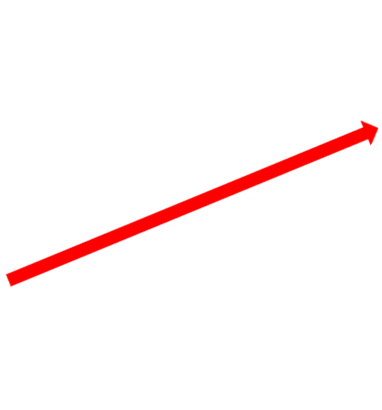 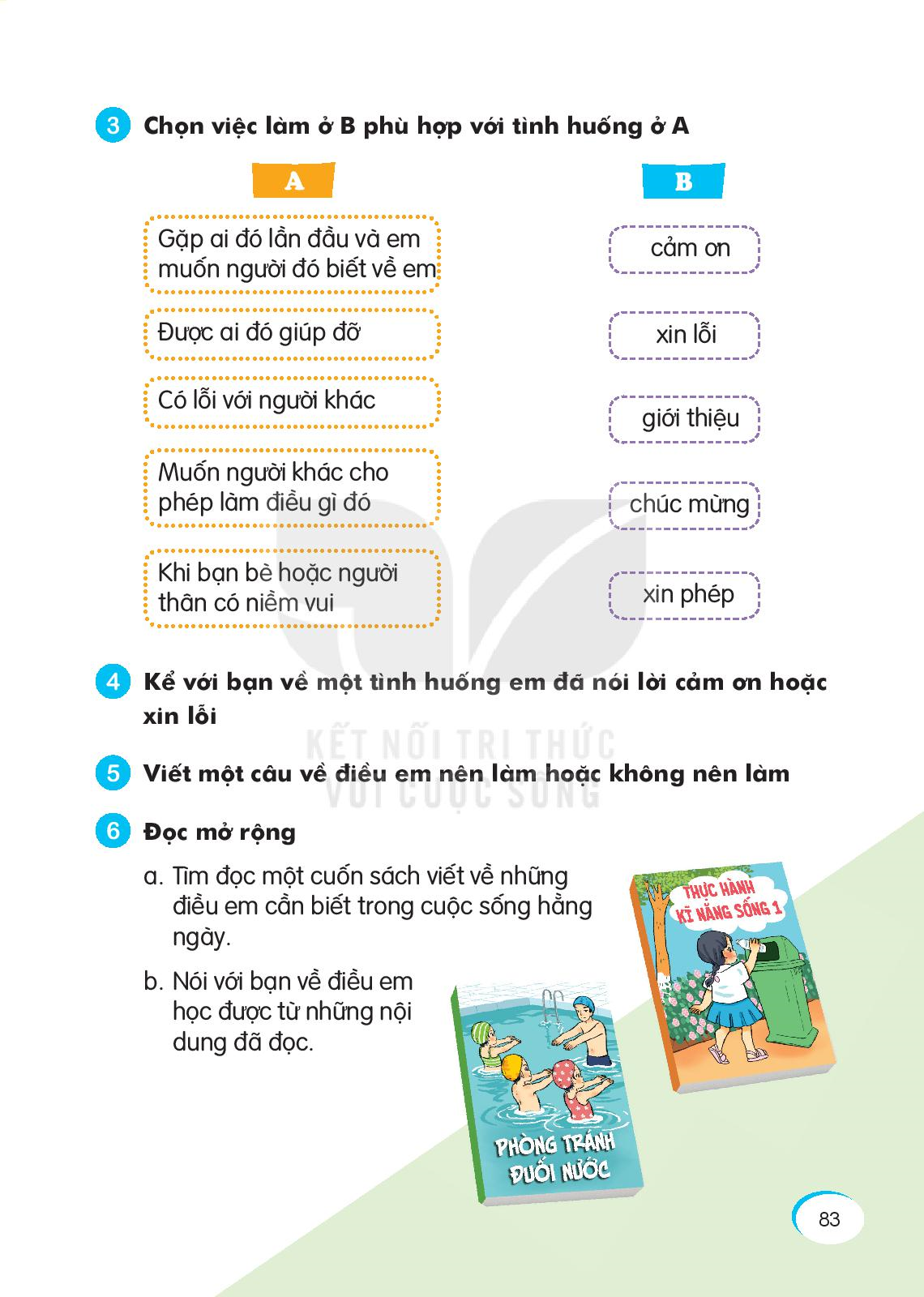 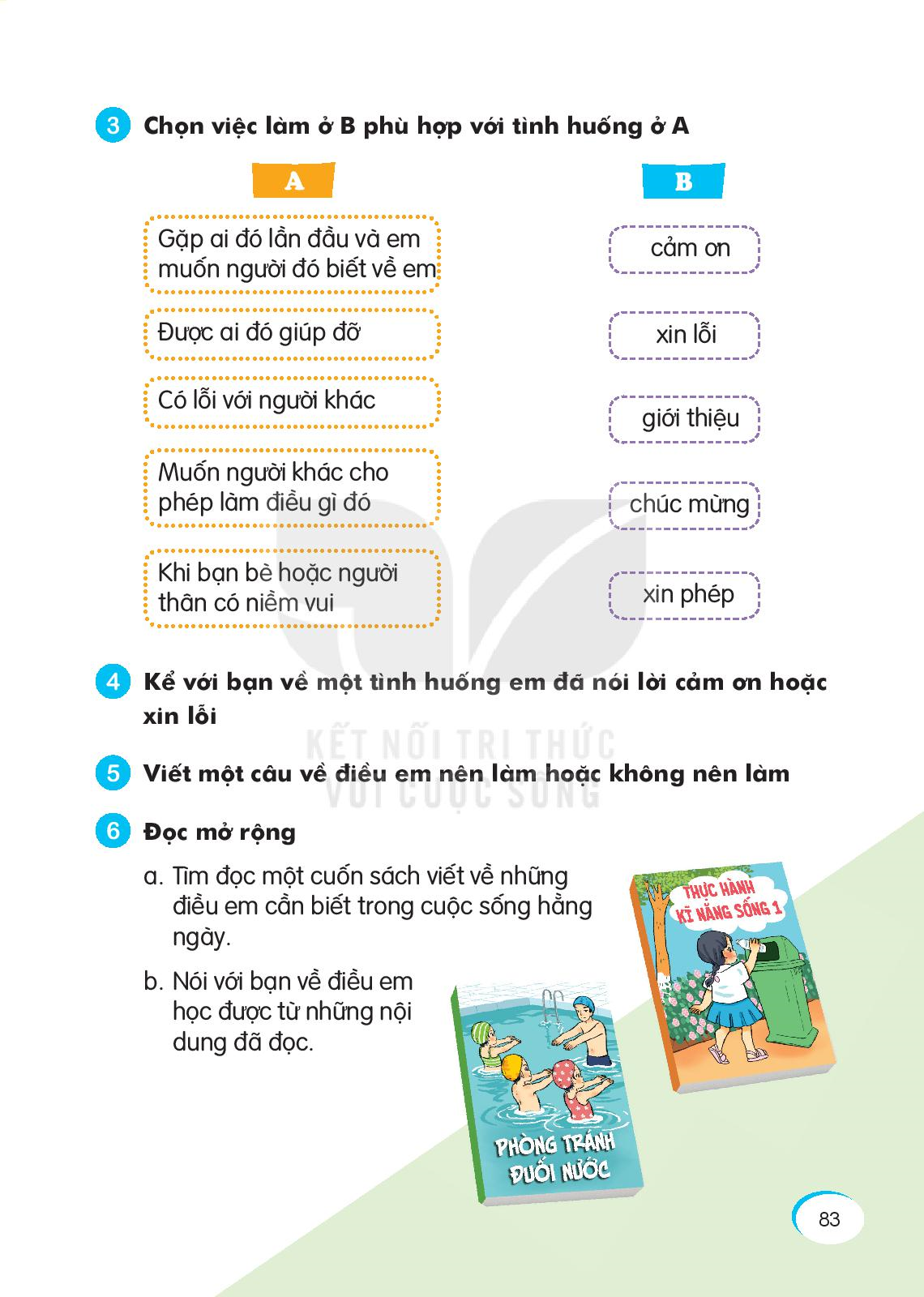 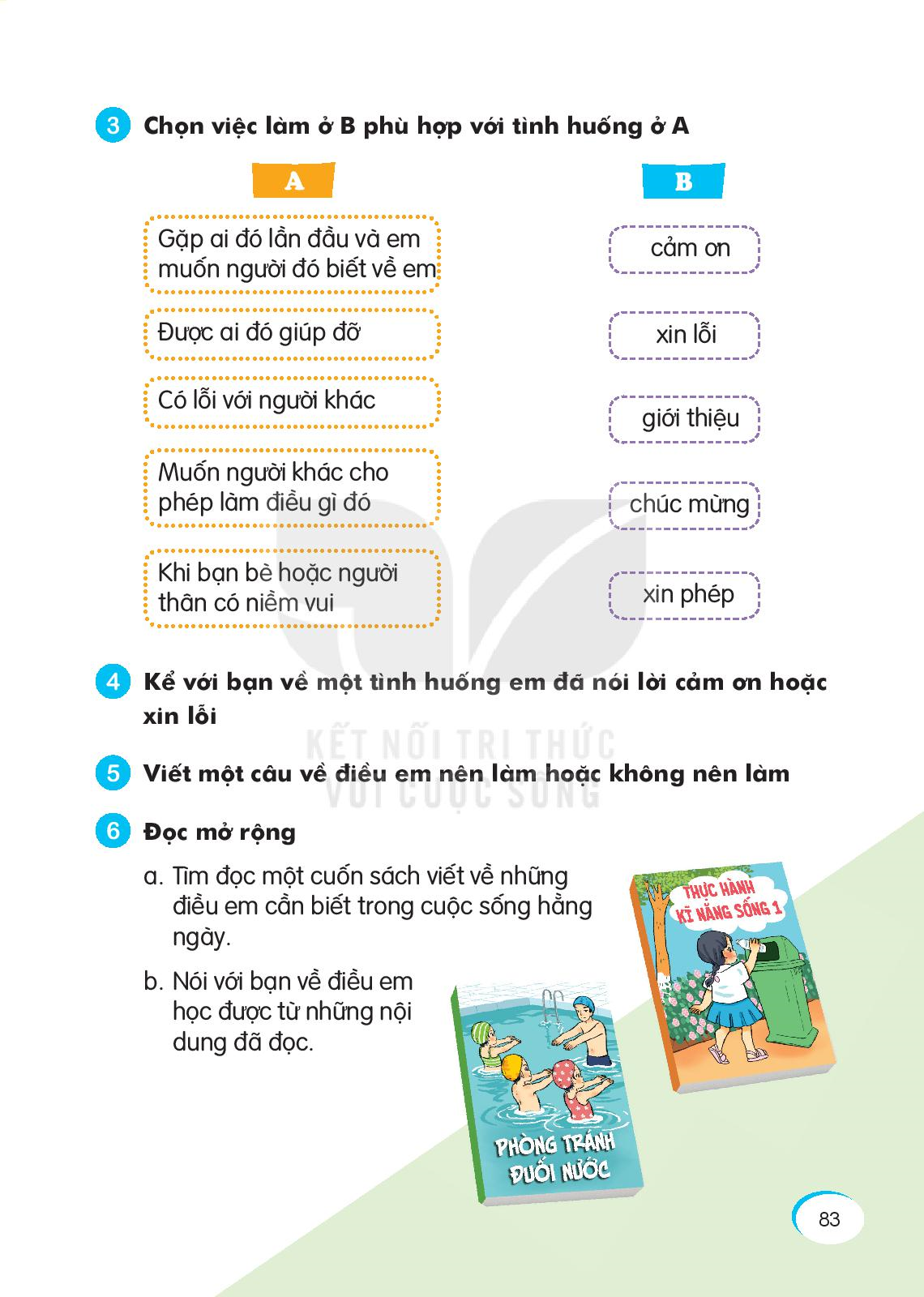 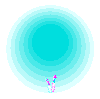 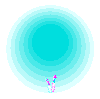 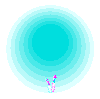 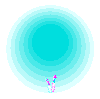 Bạn giỏi quá
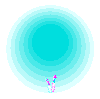 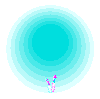 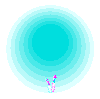 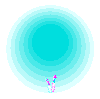 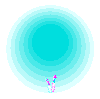 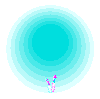 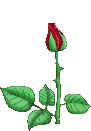 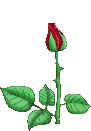 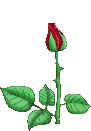 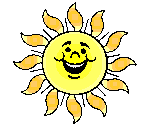 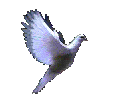 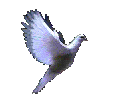 Chào các em
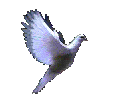 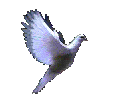 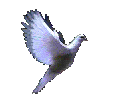 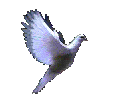 Hẹn gặp lại các em
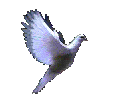 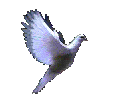 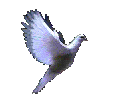 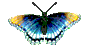 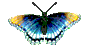 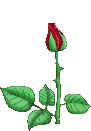 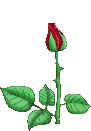 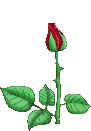 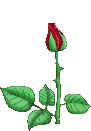 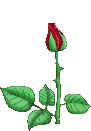 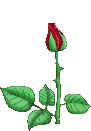 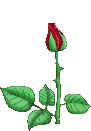 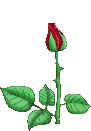